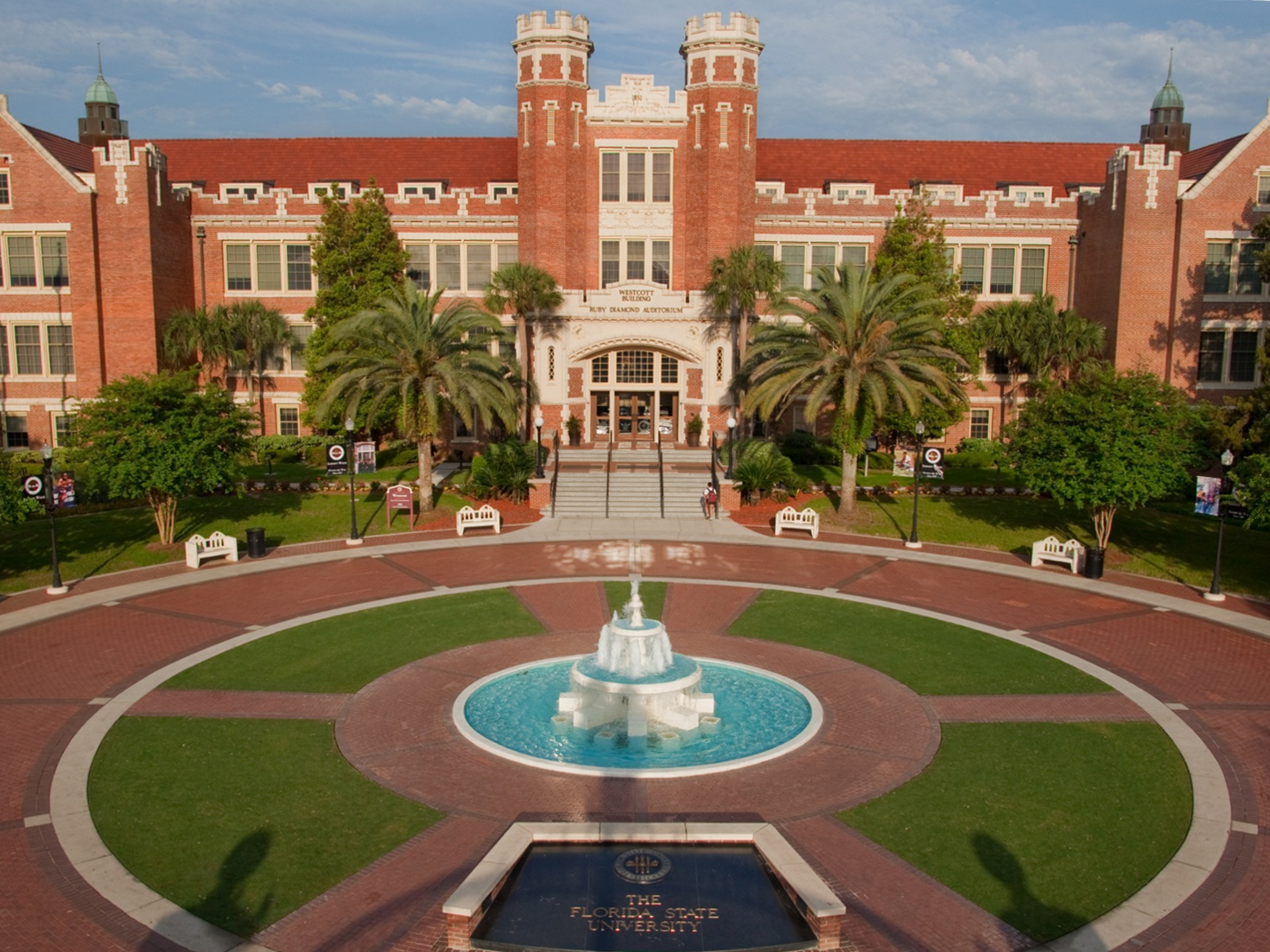 Technical ADVISORY GROUP COMMUNITY SESSION
SESSION 7151
Tue, Sept 19th, 2017
presenters
Sasank Vemana
ERP Analyst IV
Florida State University
svemana@fsu.edu
Overview
3
1
WORKING GROUPS
How we work
TAG MISSION
What we do
4
2
MINGLE
Questions, ideas, options
INTRODUCE YOUR TAG
Who we are
TAG mission
WHAT WE DO
TAG mission
Educate
Work closely with Oracle to understand new strategies and functionalities and how to best communicate them to the HEUG community
Work closely with the HEUG community to share accomplishments, best practices and learning outcomes with peers
Advocate
Communicate HEUG strategic goals and issues to Oracle resources with the goal of easing product adoption, implementation and day-to-day operations
Introducing the tag
WHO WE ARE
TAG Members
Steve Smith, University of Cambridge, Chair
Paul Matthews, University of Derby, Vice Chair
Brenda Ratliff, Duke University, Outgoing  Chair
Tamara Foster, Northwestern University, Communications
Anand Vangipuram, University of Wisconsin - Madison
Maria Lindquist, University of Wisconsin – Extension 
Brad Carlson, University of Minnesota 
Mihaela Cornea, University of North Carolina at Chapel Hill
Josh Harmon, Texas Christian University
Cory Schanzenbach, North Dakota University System
Robert Lawson, Lone Star College
Eric Bolinger, University of Colorado
Chian Chun Lai, National University of Singapore
Nikki Gaertner Eaton, University of South Australia
Sasank Vemana, Florida State University
Kurt Schnieder, City of Raleigh
Terry Houser, University of Virginia, Board Liaison, HEUG VP of Technology
Dave Bain, Oracle Liaison, PeopleTools Product Manager
https://www.heug.org/page/advisory-groups#members
WORKING GROUPS
HOW WE WORK
Working groups
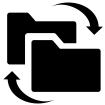 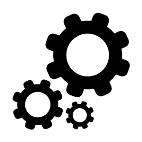 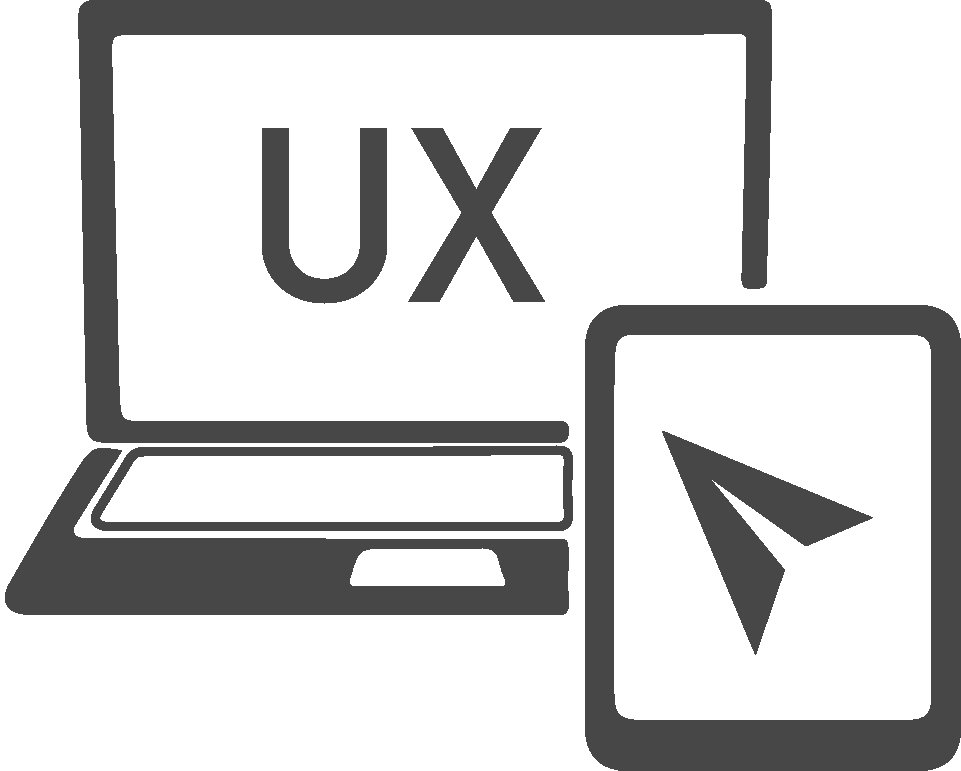 Communications
Tamara Foster, Communications Coordinator

Community Technical Forums:https://www.heug.org/p/fo/sc/catid=15  

TAG Newsletter

TAG Blog:https://www.heug.org/p/bl/bl/blogid=1  

Twitter Handle:@HEUG_TAG
Contact us
Post a message in the forums:Community Technical Forums:https://www.heug.org/p/fo/sc/catid=15  

Emailhttps://www.heug.org/page/advisory-groups#tbl_1505482750_8567